USRAPP-2 LAUTENBERG Program
Presentation 4
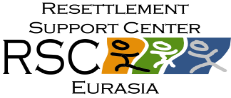 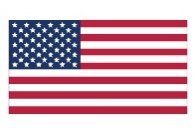 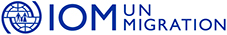 Purpose of presentation
Recall changes in application process
Refresh key points of Compliant AOR package
Review changes in AOR and PQ forms
Reiterate the Rejection procedure of non-compliant AORs
Let’s practice!
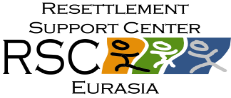 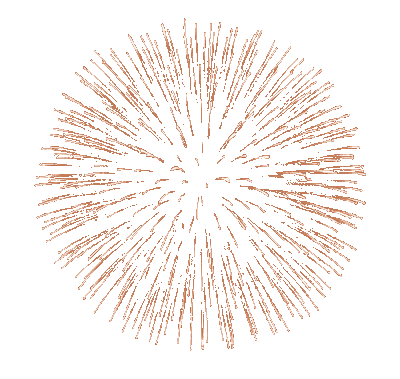 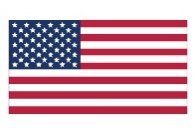 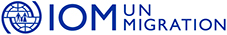 Launch of digital submissions
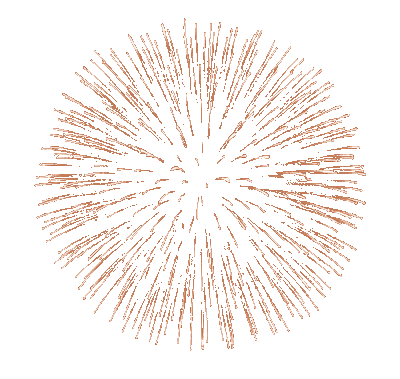 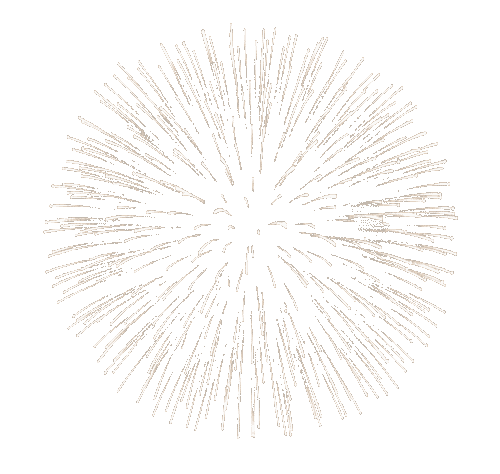 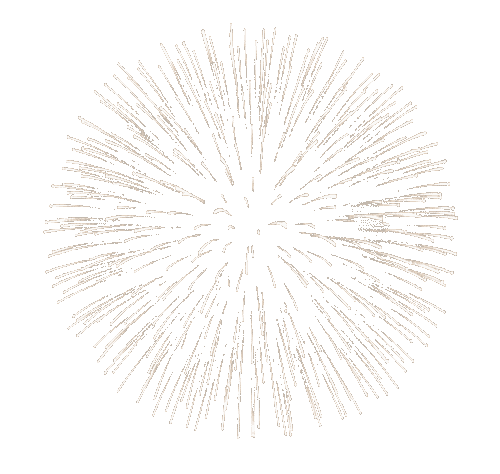 29 July 2020
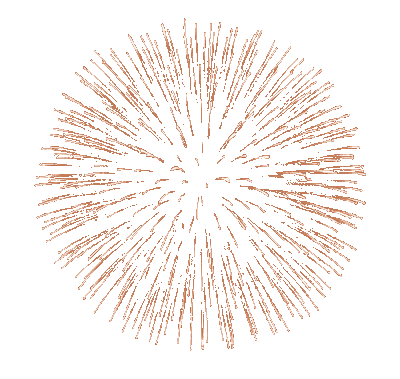 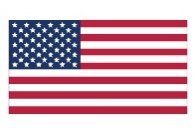 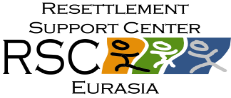 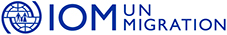 Changes in application process
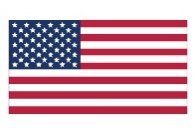 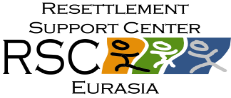 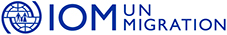 Now
Before
Changes in AOR form
Must be on the top of first page

DD/MMM/YYY


Is not required


Both – original or auto populated signatures to be accepted
Could have been put on any page


MM/DD/YYY


Was required


Original signature was needed
Pre-case ID
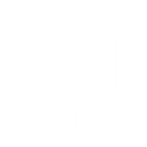 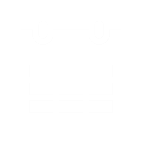 Date format
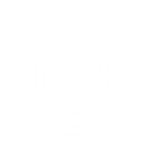 Notary authorization
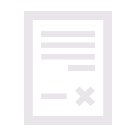 Signature
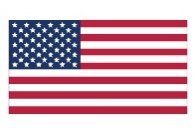 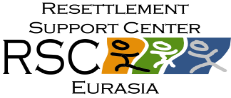 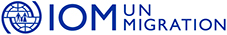 Changes in PQ form
Timeline
Additional question #1
Additional question #2
Language
Fill out
PQ signature
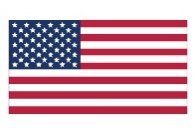 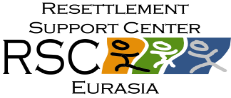 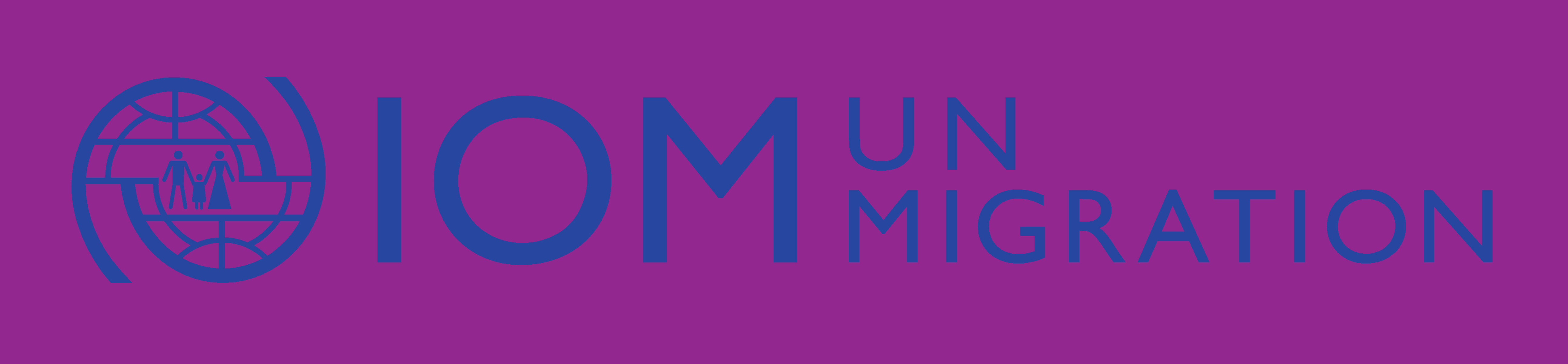 Duly filed AOR
Compliant AOR package
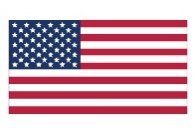 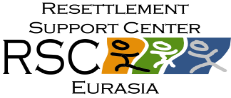 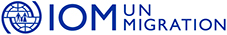 Application package key points
Completed AOR
All sections of AOR must be filled out accurately or marked N/A)
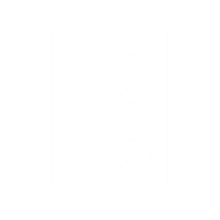 Proof of identity
All AOR beneficiaries' documents must be available, including birth certificates, national IDs, passports, full front photos for each applicant. Birth and Marriage, if applicable, certificates are mandatory
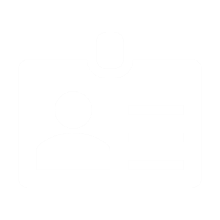 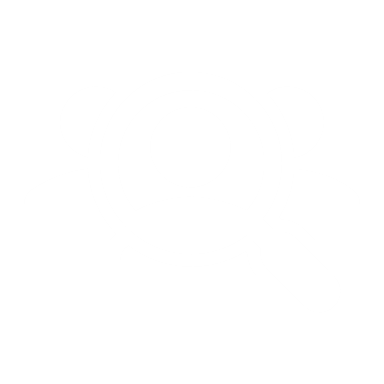 Filled out PQ
PQs for all beneficiaries above 14 included, all fields must be completed (or N/A if not applicable), PQ must be saved in *image-only” pdf format, all text must fit the line
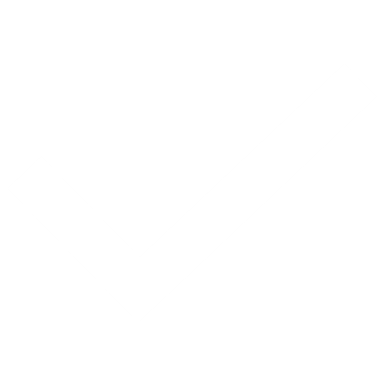 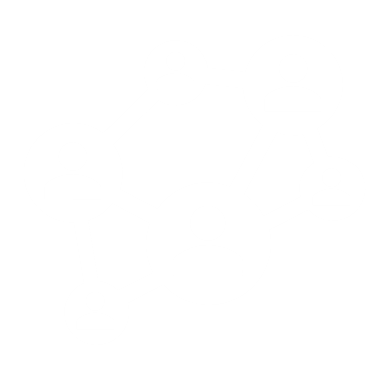 Documents scanning
Copies must be full sized and clear. Supporting documents to be scanned in black-n-white/greyscale. Passport style photos to be scanned in colour
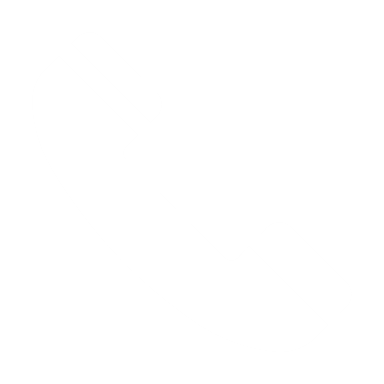 Relationship verified
Contains all needed document to verify relationship between PA and U.S. tie and between PA and derivatives
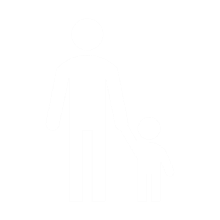 Scanning order
AOR, all U.S.tie’s documents, all PQs, supporting documents for all beneficiaries
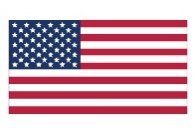 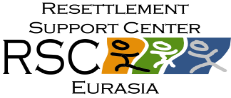 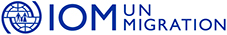 Case composition
Applicants on AOR are split to cases according to below guidelines:
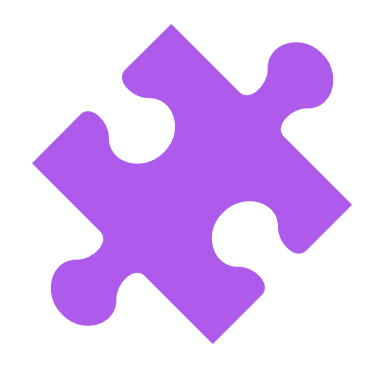 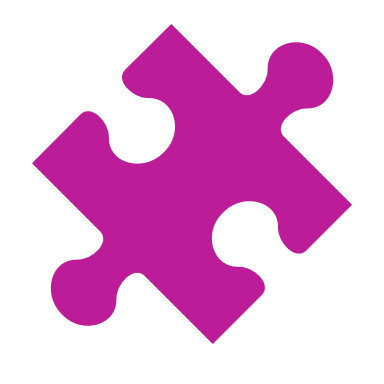 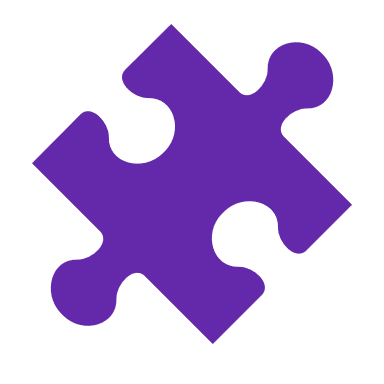 3
2
1
Unmarried children under 21
Spouse
Principal Applicant
Other beneficiaries may be included on AOR if they live in the same household and/or are part of the same economic unit (are economically interdependent) with the Principal Applicant.  Such applicants will be split onto their own cases and are still required to establish their own persecution claim.
*Eligibility of each applicant to participate in the Program can be assessed only after receipt of compliant AOR package by RSC
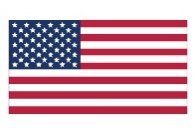 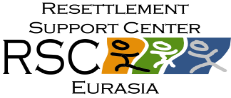 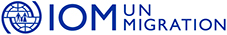 Other notes
Newborn children and new spouses
Deceased U.S. tie pre-DHS interview
Deceased U.S. tie post-DHS interview
Can be added to existing case based on submitted Birth Certificate or Marriage Certificate by the applicant directly to RSC if occurred after AOR filing date.
If U.S. tie dies before principal applicant’s USCIS interview, new AOR needs to be filed if other qualifying U.S. tie is available.
If U.S. tie dies after applicant’s USCIS interview, a new AOR is not required. An updated resettlement preference will be requested from the principal applicant, or the case may be assured as a free case.
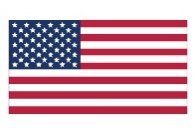 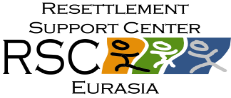 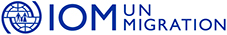 Submitting AOR package steps
RA Emails RSC to submissions mailbox along with tracking spreadsheet no more than once a day
RSC extracts AORs and confirms receipt by e-mail
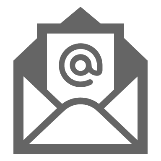 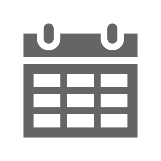 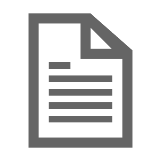 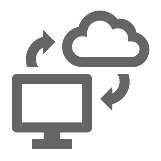 RA uploads AOR to RSharenet
(the upload may contain as many AORs as there were filed)
RSC checks uploaded AOR against tracking spreadsheet from RA prior to receipt confirmation
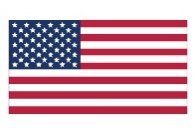 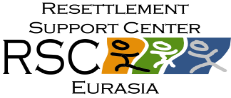 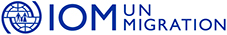 Submitting AOR package – additional notes
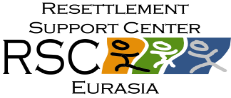 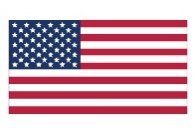 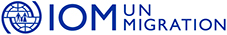 Rejection processFor non-compliant AOR packages RSC will file Rejection letters.
RSC uploads Rejection letters to RSharenet according to the naming convention
RSC informs RA on upload via e-mail
RA downloads letters and informs RSC of receipt
1
2
3
RA downloads letters and deletes from RSharenet within one business day
Starting from the date of Rejection letter, RA has 90 calendar days to submit Corrected AOR
If the RA cannot meet the 90 calendar day deadline, the RA can request an extension from the RSC
4
5
[Speaker Notes: RAs have to delete Rejection letters from Rsharenet once they confirm receipt and download files]
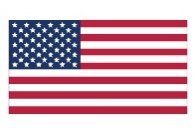 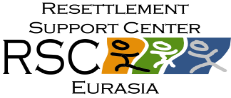 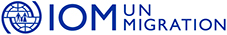 Rejection letter
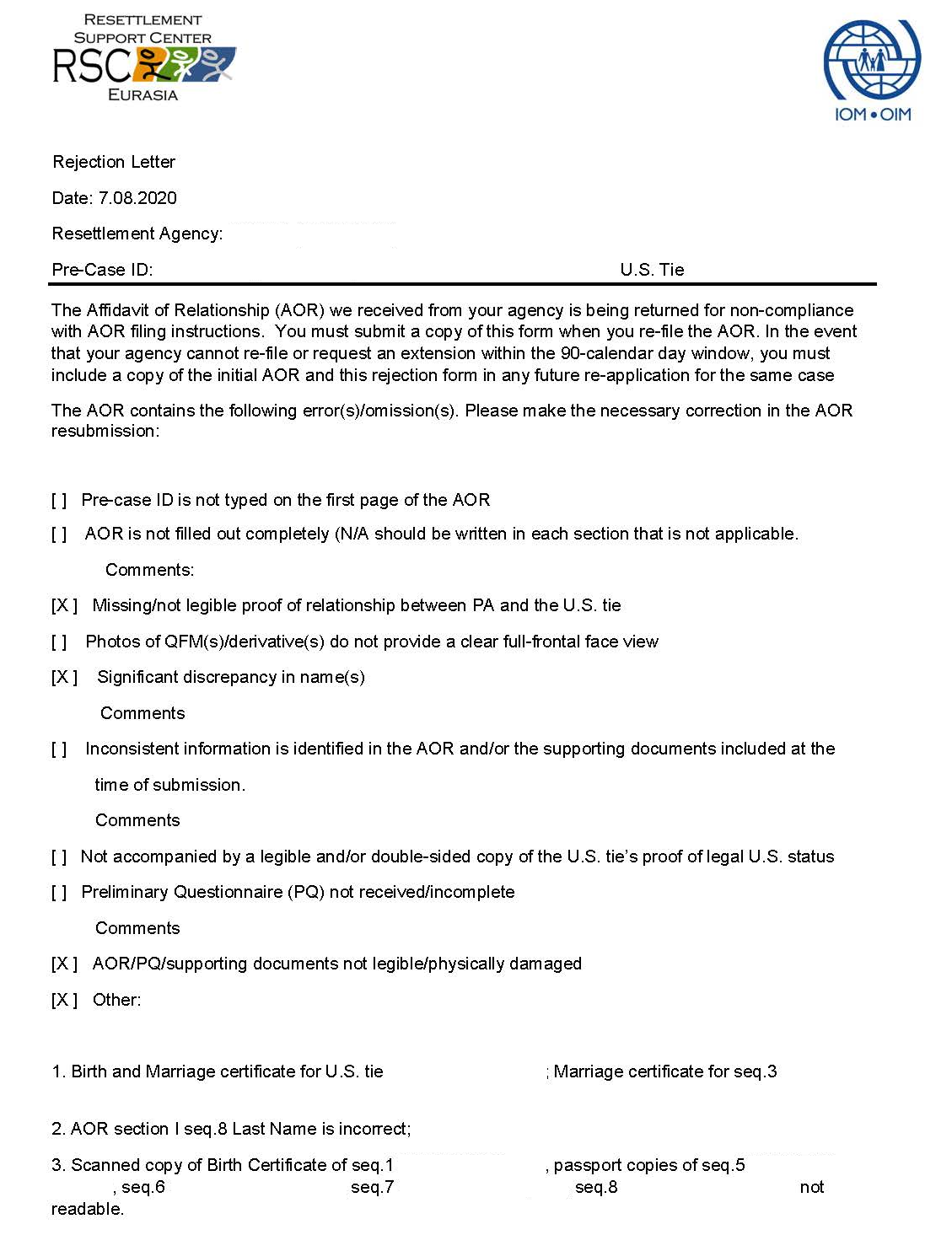 If AOR is non-compliant or package is not complete  - RSC issues Rejection letter
Rejection letter will contain reasons of rejection with details
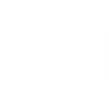 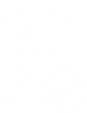 The date of issue of Rejection letter is the day when RSC informs RA on upload to RSharenet by e-mail
Rejection letters will be uploaded into the respective RA’s folder on RSharenet according to naming convention
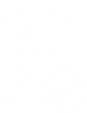 *See Program Announcement PA 2020-RA-03
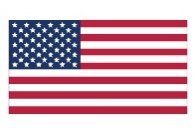 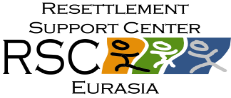 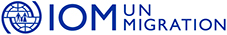 Submitting Corrected / Amended AOR
Note: RSC does not keep a record of rejected non-compliant AORs. RAs maintain their own record of non-compliant AORs.
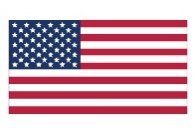 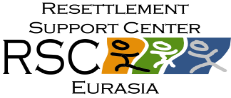 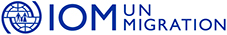 Let’s start the QUIZ
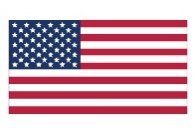 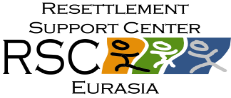 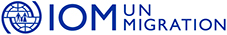 Question 1.Which document is not a valid proof of U.S.tie's legal status in the US?
A
C
LPR card
I-94 form
B
D
Driver’s license
US passport
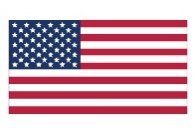 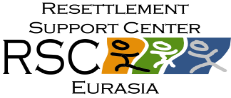 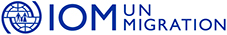 A
anywhere on AOR
Question 2.Where should the Pre-case ID be put on AOR?
on the top of first page of AOR
B
C
on the second page
Pre-case ID is not mandatory
D
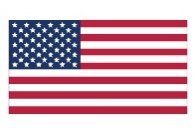 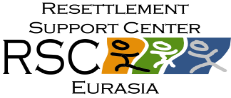 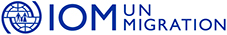 File New AOR
File Corrected AOR
Question 3.
C
A
What should be done to add PA’s mother-in-law to the case?
File Amended AOR
PA should send written request to the RSC
D
B
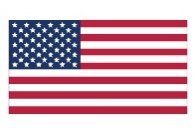 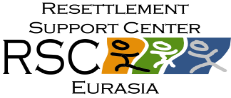 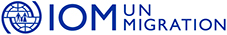 Question 4.
90 calendar days
What is the period for RA to submit Corrected AOR as of Rejection letter receipt date?
60 business days
60 calendar days
D
C
B
90 business days
A
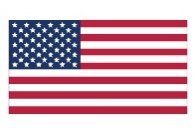 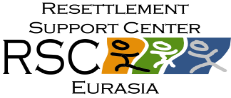 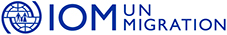 Question 5.
Which documents are needed to verify relationship between paternal half-brothers?
A
C
Their father’s birth certificate
Driver’s license of US Tie
D
B
Their birth certificates
Their passports
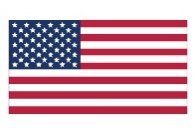 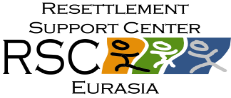 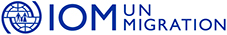 Question 6.As of what age applicants should fill PQ?
A
C
14 and above
18 and above
B
D
All applicants despite of age
21 and above
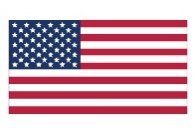 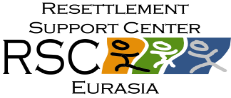 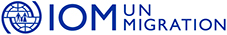 A
Question 7.
RSC will accept AOR and create a case
B
What will be RSC’s actions in case there is not enough documents to verify relationship between PA and U.S.tie in the AOR?
RSC will issue a Rejection letter to RA
C
RSC will contact RA to ask for missing documents
D
RSC will contact applicants to ask for missing documents
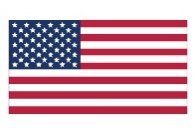 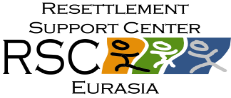 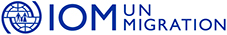 Question 8.
Can U.S. Tie include his aunt in AOR filed for his parents, if she fully depends on their support?
Only if aunt lives in the same country
No, this is not qualifying relationship
C
A
Only if aunt has direct relatives in the US
Yes, if they are same economic unit
D
B
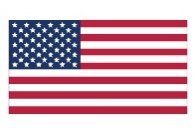 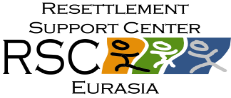 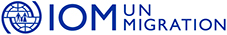 File New AOR
A
Question 9.
File Amended AOR
B
What should be done to add PA’s new-born baby to the case?
File Corrected AOR
C
PA should send Birth Certificate to the RSC
D
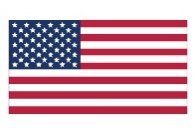 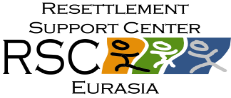 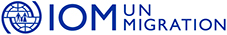 Question 10.
Birth certificate of US Tie
Birth certificate of PA
C
A
What documents are needed to prove relationship between U.S. tie and beneficiary - his paternal Grandfather?
Birth certificate of US Tie and his father
PA’s passport
D
B
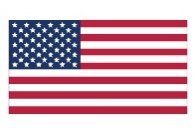 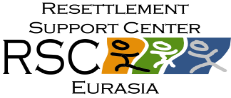 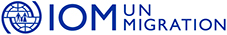 A
Question 11.
Their Birth certificates
B
Birth certificates of both, Birth and Marriage certificate of their mother
What documents are needed to prove sibling relationship between a male U.S. tie and a female beneficiary who changed her last name after marriage?
C
Birth and Marriage certificates of PA, Birth certificate of USTie
D
Their passports and Birth certificates
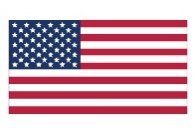 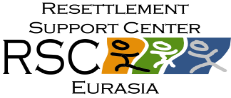 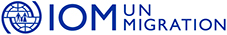 Question 12.
375 2723501090
A
What is the correct format for applicants’ telephone numbers?
Belarus +2723501090
B
N/A
C
3501090
D
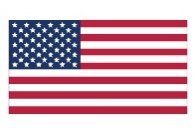 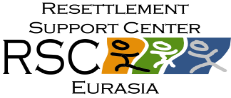 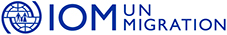 Question 13.
Which one of the following relatives can not be considered as qualifying U.S. Tie?
A
C
Grandmother
Half-Sister
D
B
Cousin
Step-brother
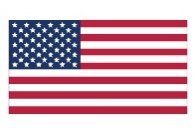 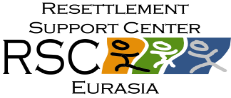 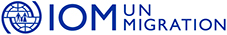 Question 14.
21 years old and above
To be eligible to file an AOR, U.S.tie should be of what age?
any age is applicable
18 years old and above
D
C
B
16 years old and above
A
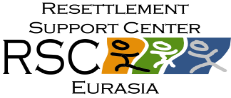 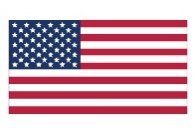 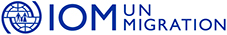 Annex 1
RSharenet naming conventions
New AOR
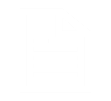 New_Pre-case ID_PA Last name_First name
Corrected AOR
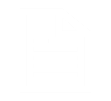 Corrected_ Pre-case ID_ PA Last name_First name
Amended AOR
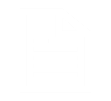 Amended_ Pre-case ID_ PA Last name_First name
Pre-allocation AOR transfer
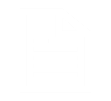 Transfer_ Pre-case ID_ PA Last name_First name
Rejection Letter
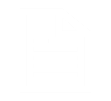 Rejection_ Pre-case ID_ PA Last name_First name_Date of issue